JW #11 September 22/23 WRITE THE QUESTIONS
-What was the magnitude of the Haiti earthquake?
-Which earthquake(s) had a higher magnitude, San Francisco in 1989 or Sumatra in 2004?
-The energy release of the Hiroshima Atomic bomb is most closely equivalent to which famous earthquake?
-Which had a higher amount of energy output, the Eruption of Mt Saint Helen (1980), or the earthquake at Tohoku Japan (2011)
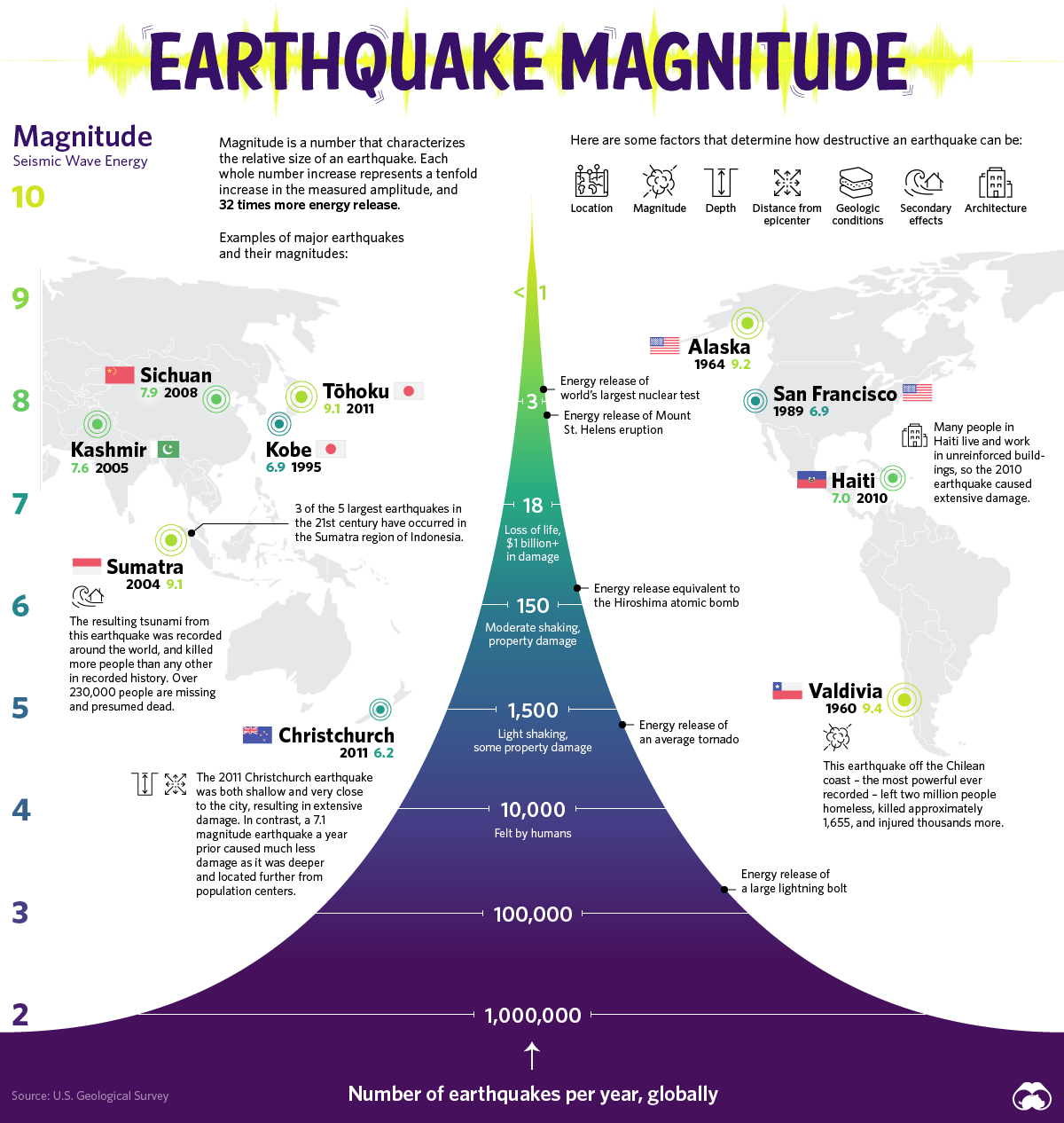